Животные леса
Презентацию выполнила учитель начальных классов ГБОУ школы №589 Колпинского р. 
г.Санкт – Петербурга
Рудзит Елена Борисовна
Летом наедается, зимой высыпается
Медведь
Летом серый, зимой белый
Заяц
То рыжая, то серая,
А по названью - белая
Белка
Не портной, а с иголками ходит
Ёж
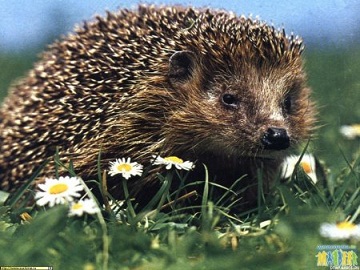 Вроде белка, но поменьше, суслик и сурок – родня, но полоски на спине выделяют, всё ж, меня
Бурундук
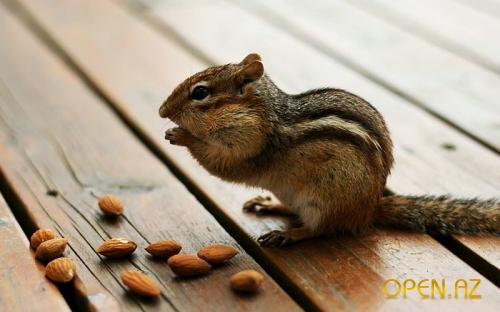 Кто без плуга и лопат перерыл вишнёвый сад? Весь в земле: глаза и рот, ну, конечно, это …
Крот
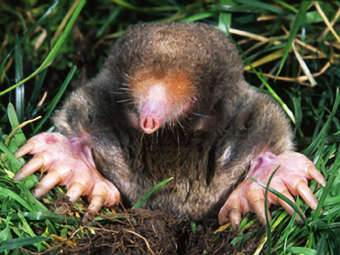 Белка - летяга
Летучая мышь
Хитрая плутовка,
Рыжая головка, Хвост пушистый –краса! Как зовут её?..
Лиса
Предок всех собак, поверь, 
Этот хищный, серый зверь
Волк
Кто на своей голове лес носит?
Лось
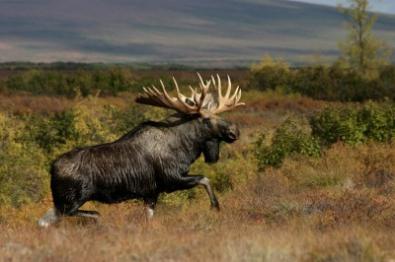 Этот зверь с двумя клыками, с очень мощными ногами и с лепёшкой на носу, роет землю он в лесу
Кабан
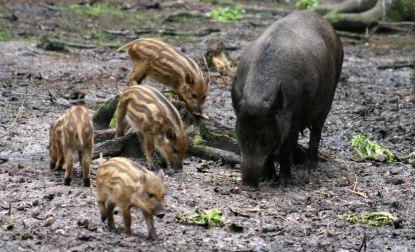